Die Sprachkurse
Sie haben ein Kind, das…
…seine Fremdsprache verbessern will?
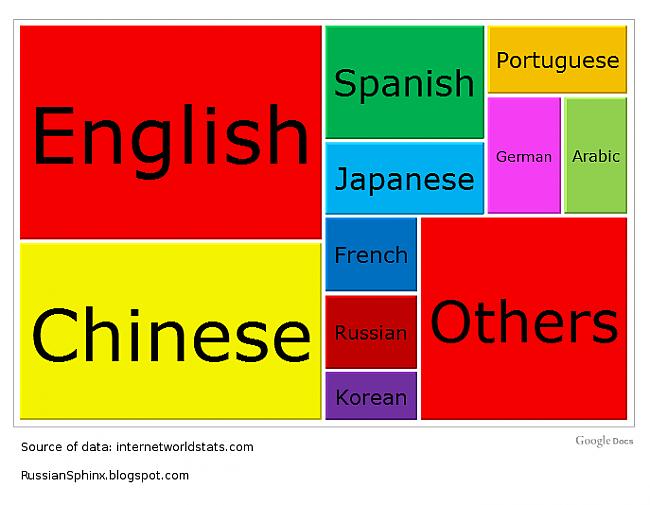 …von einer Reise nach Ausland träumt?
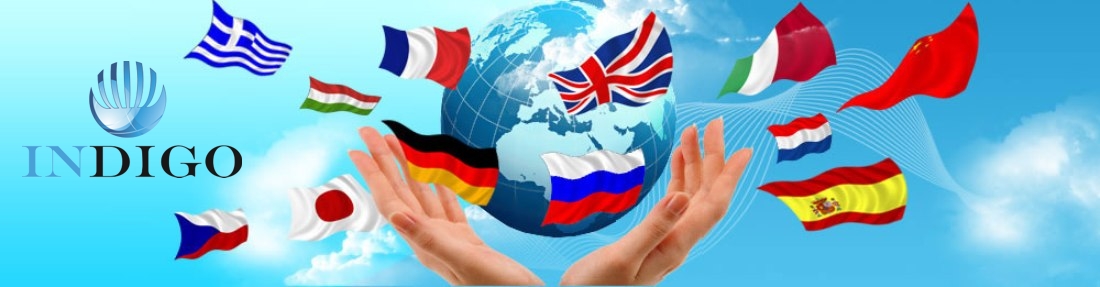 …Deutsch, Englisch oder andere Fremdsprache mag?
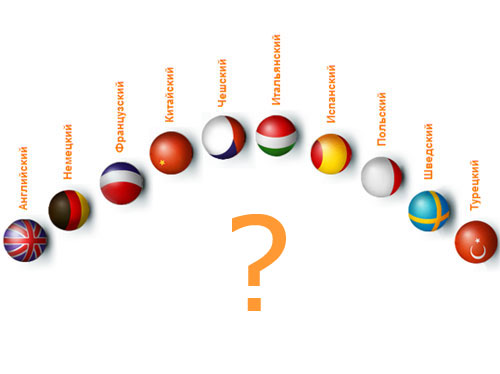 …sein Leben in der Zukunft 
mit den Fremdsprachen
 verbinden will?
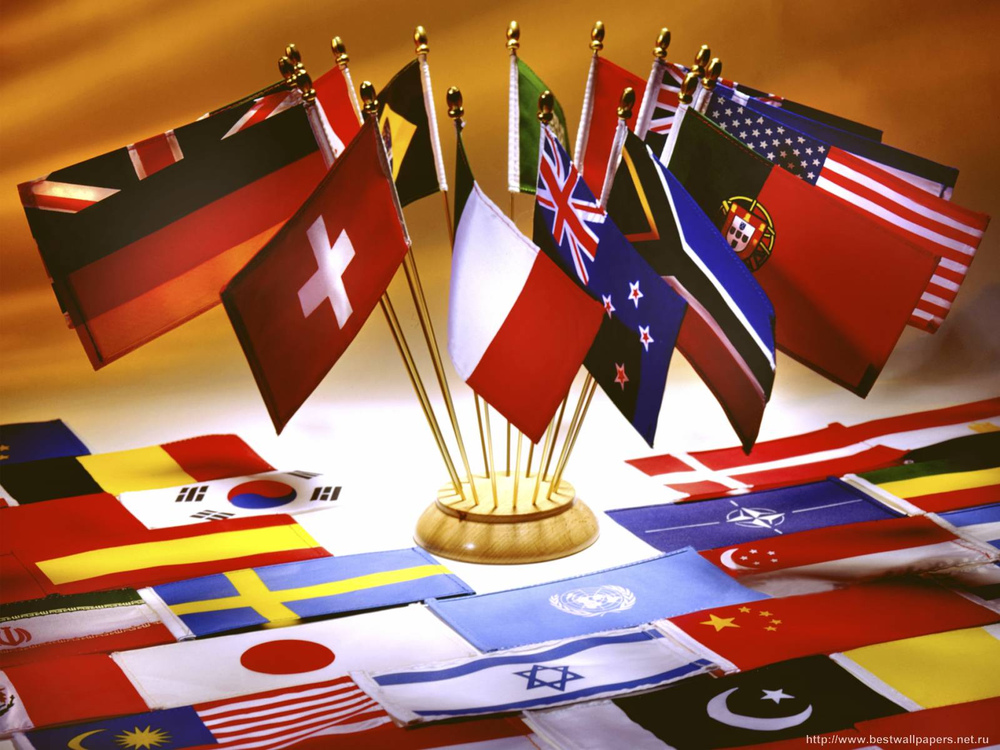 Melden Sie sich auf unsere Sprachkurse an!
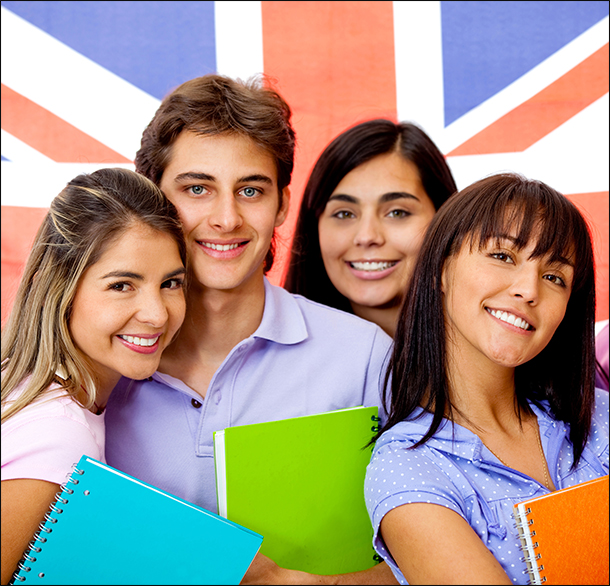 Mit unseren Sprachkursen vergessen Sie über Probleme mit Fremdsprachen!!!
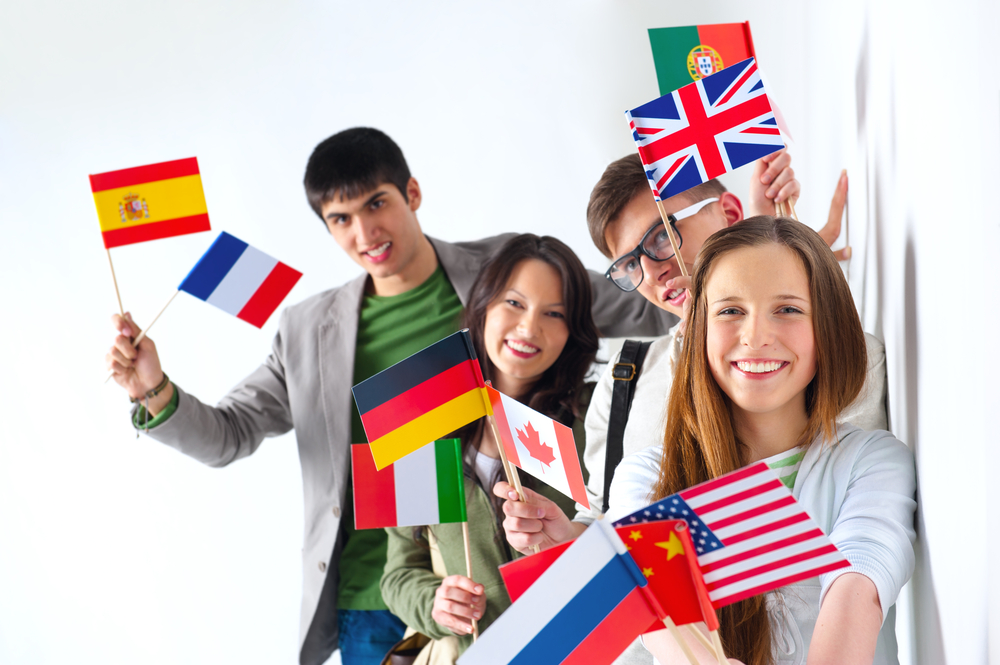 Mehr Information unter Adresse www.sprachkurseonline.de